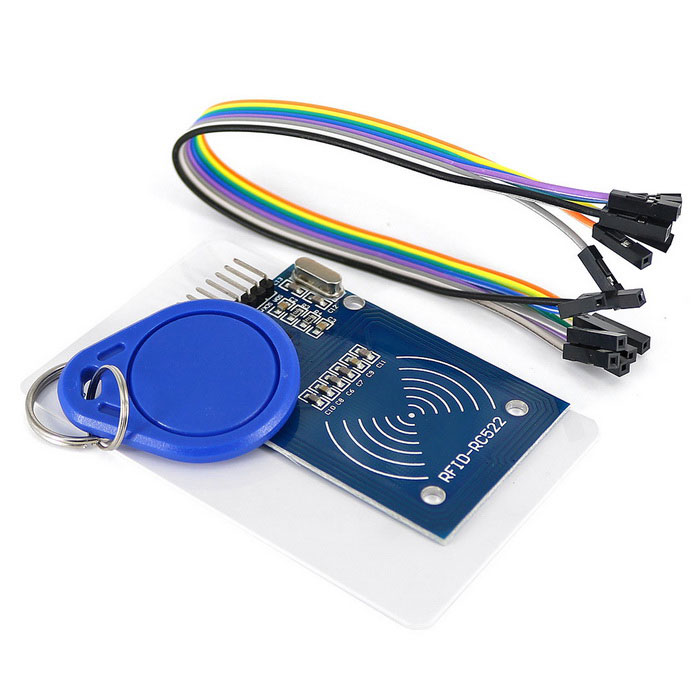 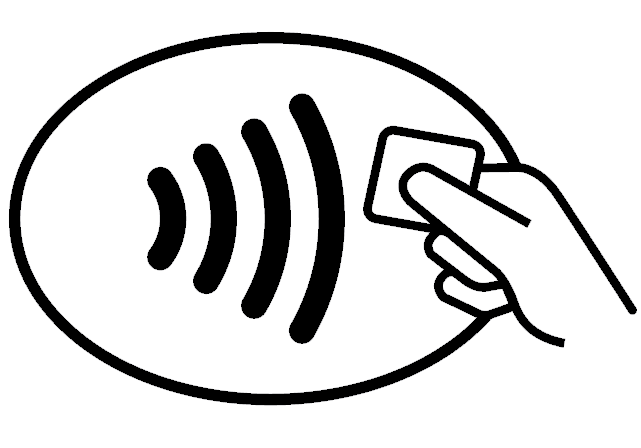 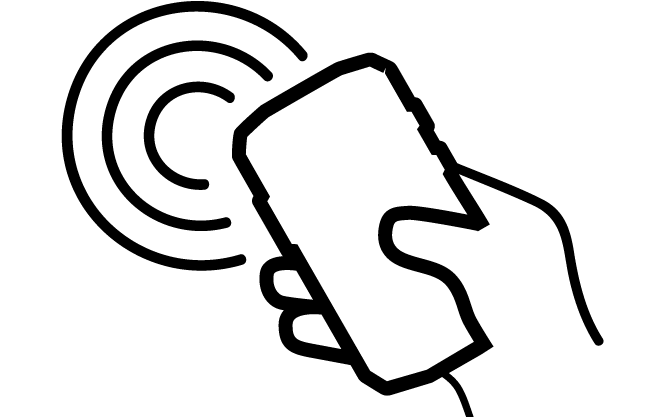 RFID card readerTanguy, Gabriel, Cyprien, Maxime
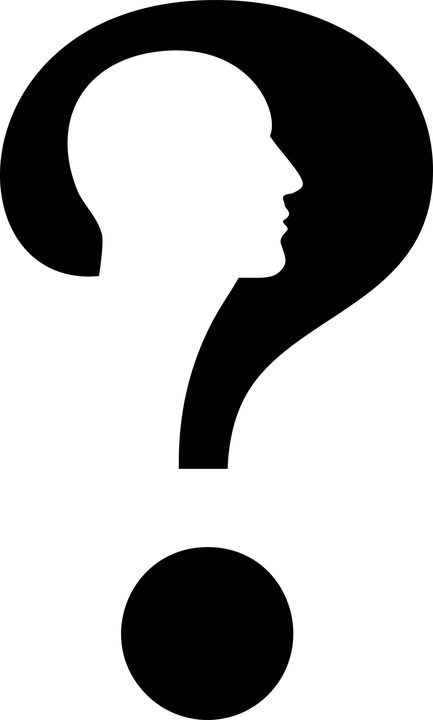 introduction
In 2019, what are the strategies to check identity ?


 RFID Card Reader (RFID= Radio Frequency IDentification)
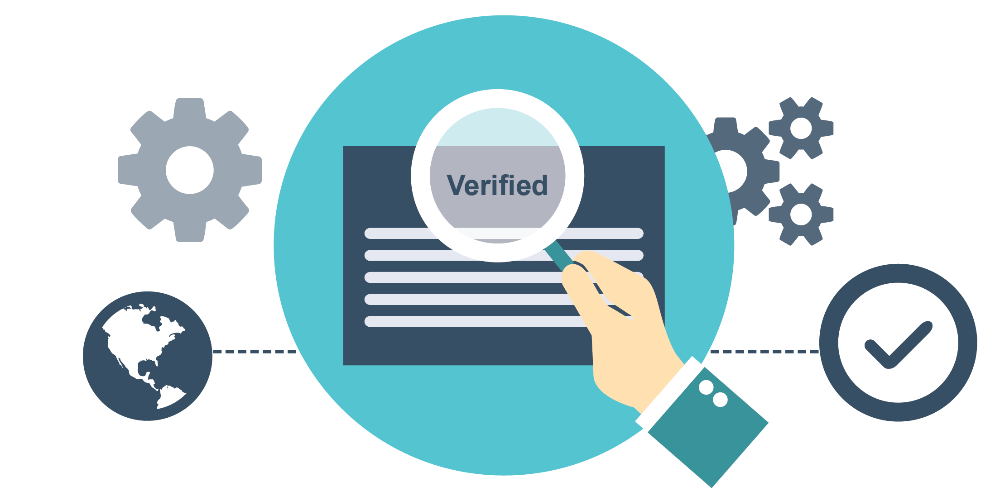 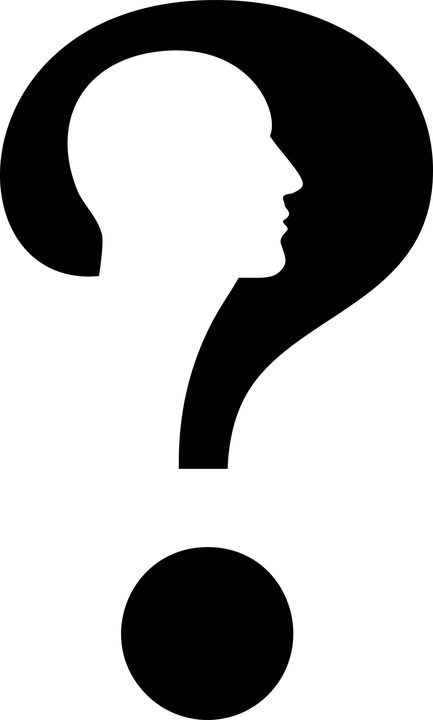 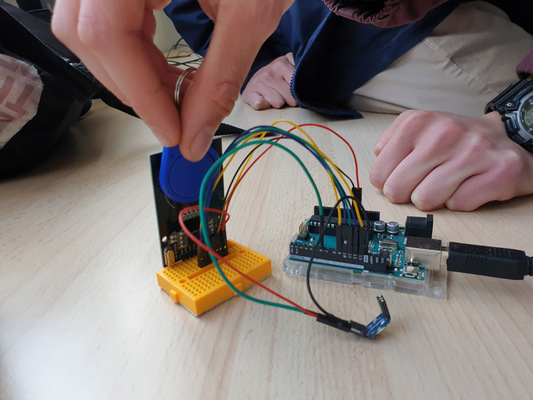 equipment
Arduino Card
USB link
Wires
RFID Card
NFC Badges
RGB Led
Step 1
Connect the Arduino card to the computer (USB link)

Check the wires
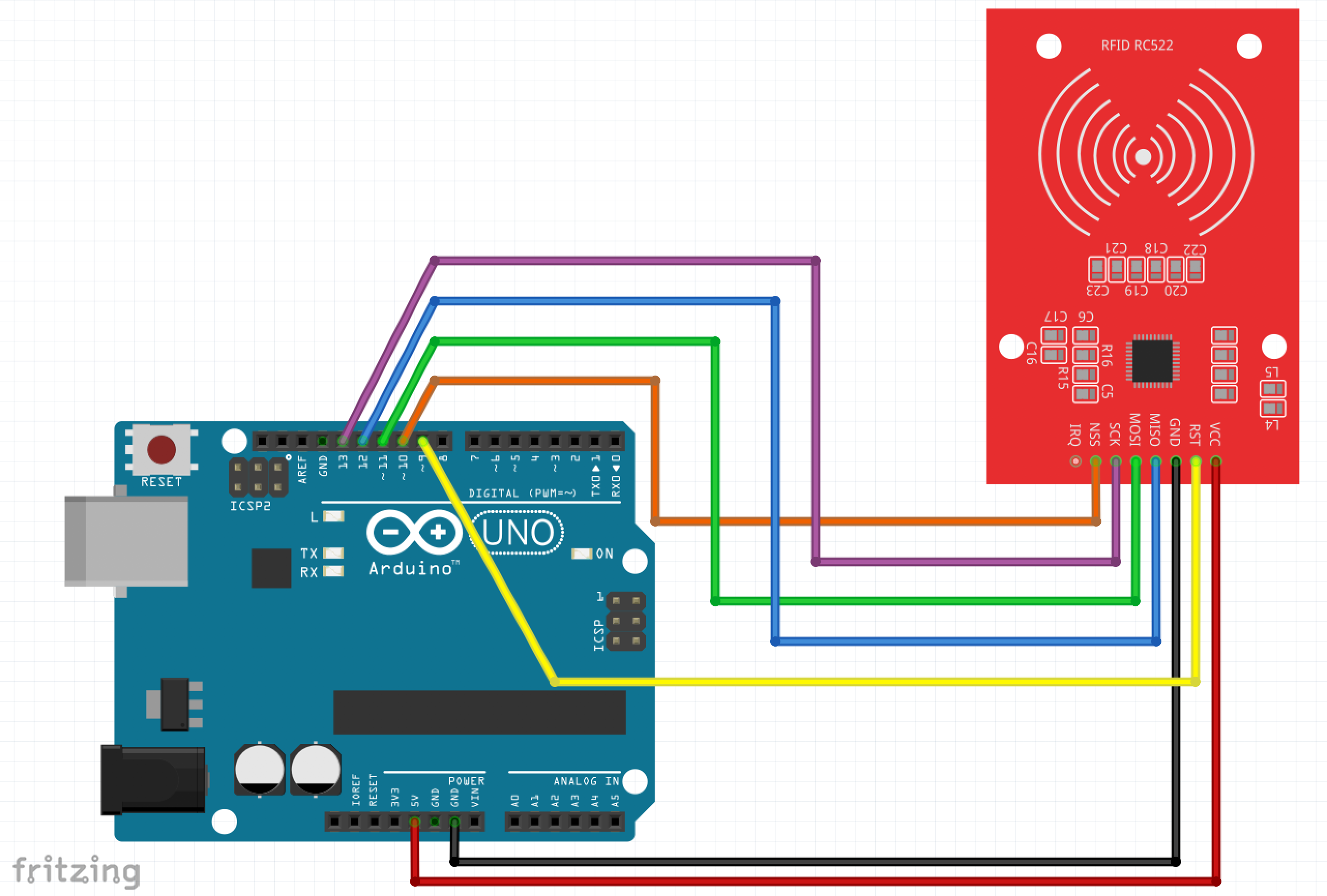 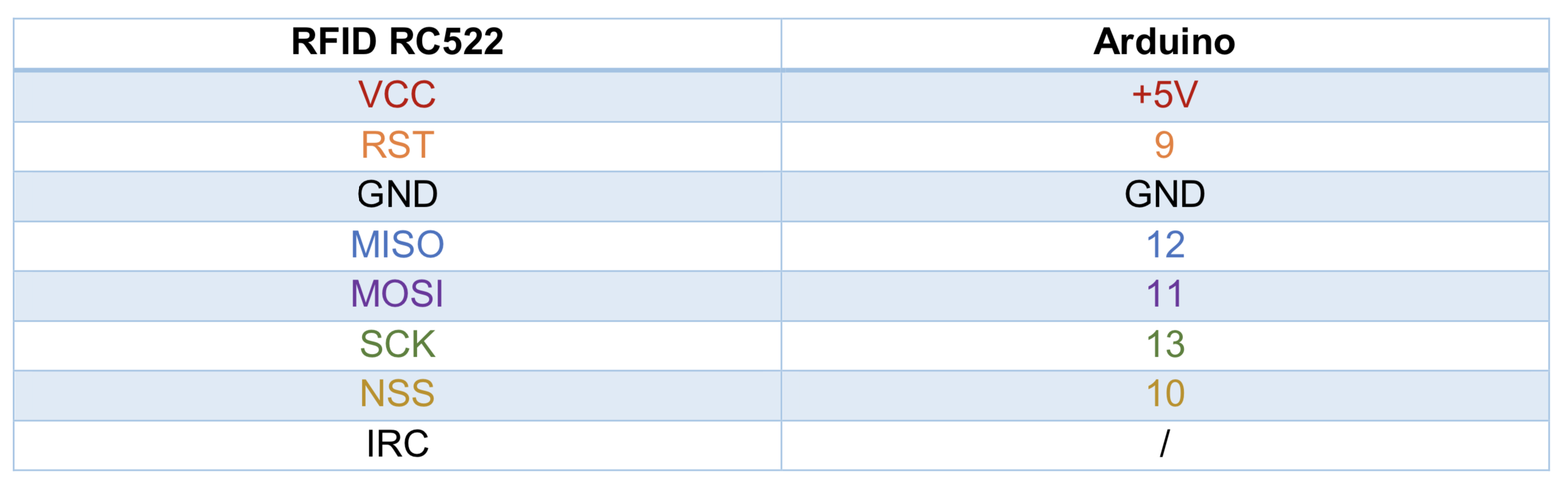 Step 2
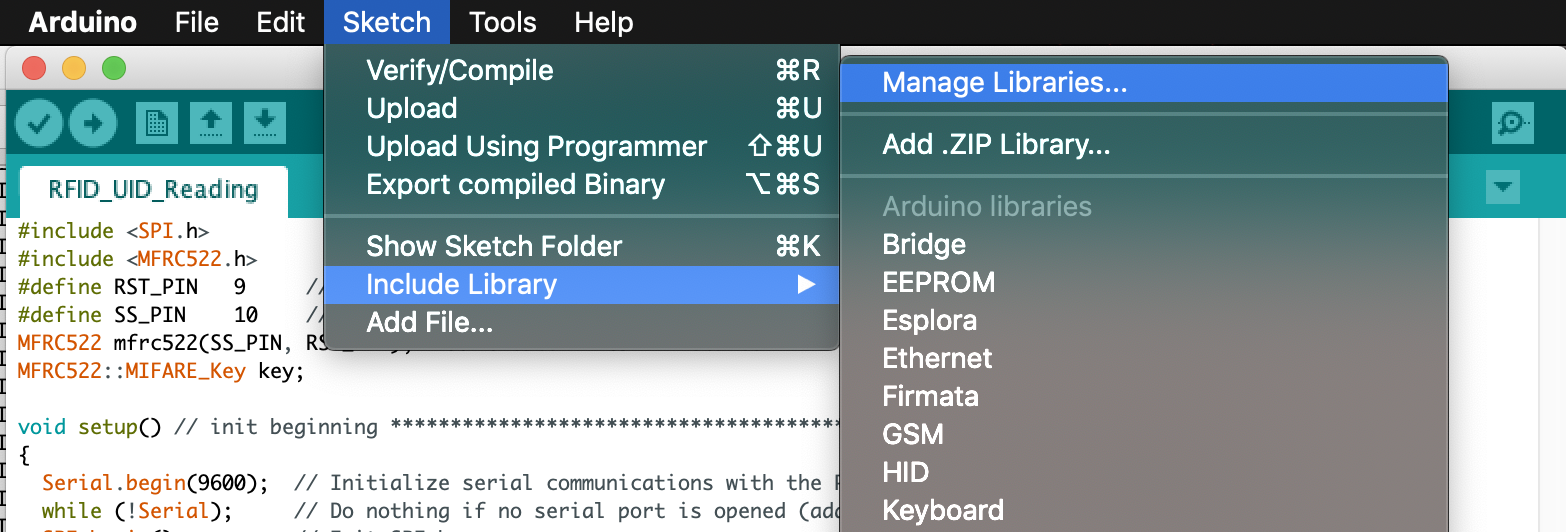  Open Arduino Software
 Include and manage libraries
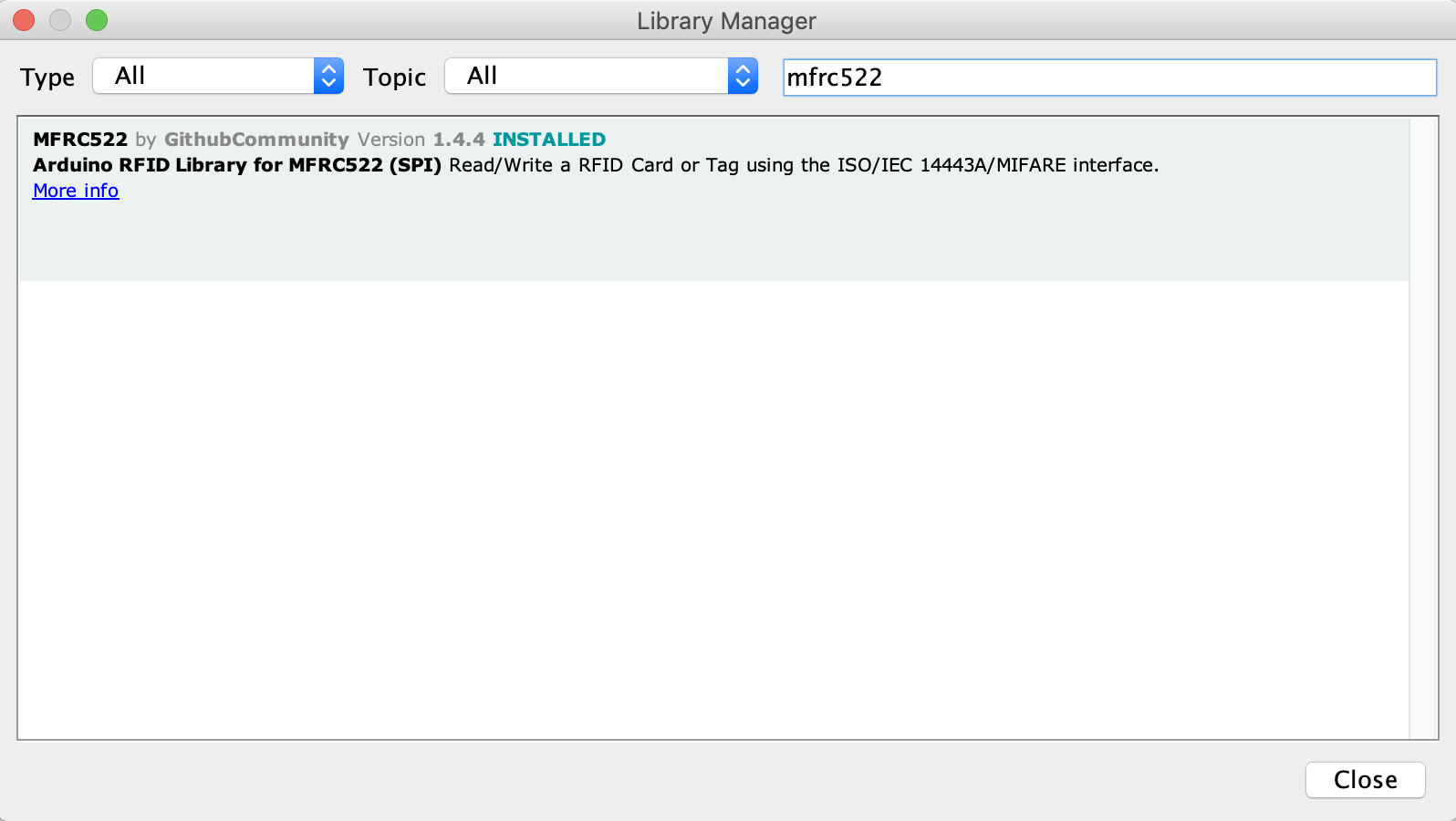 Step 3
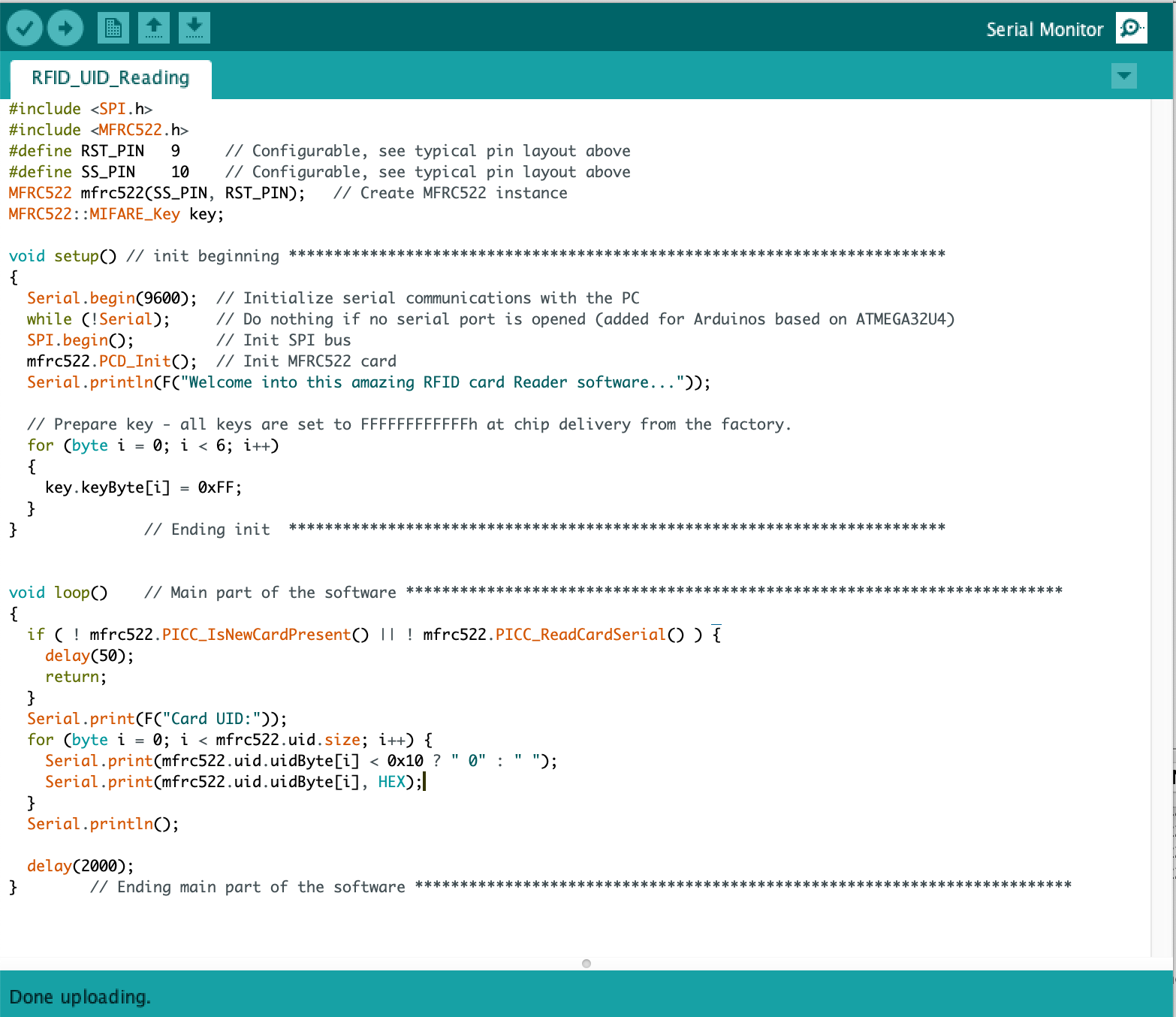  Open the 1st Arduino program
 Open a monitoring window
Step 4
 Put a NFC Badge near the RFID card
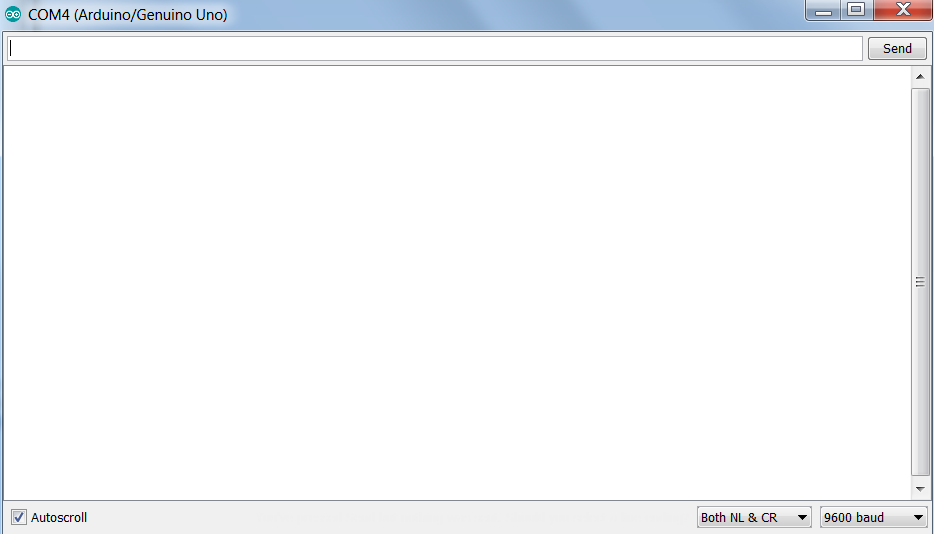  Observe the result in the monitorring window
Step 5
 Fill the table with the numbers
Step 6
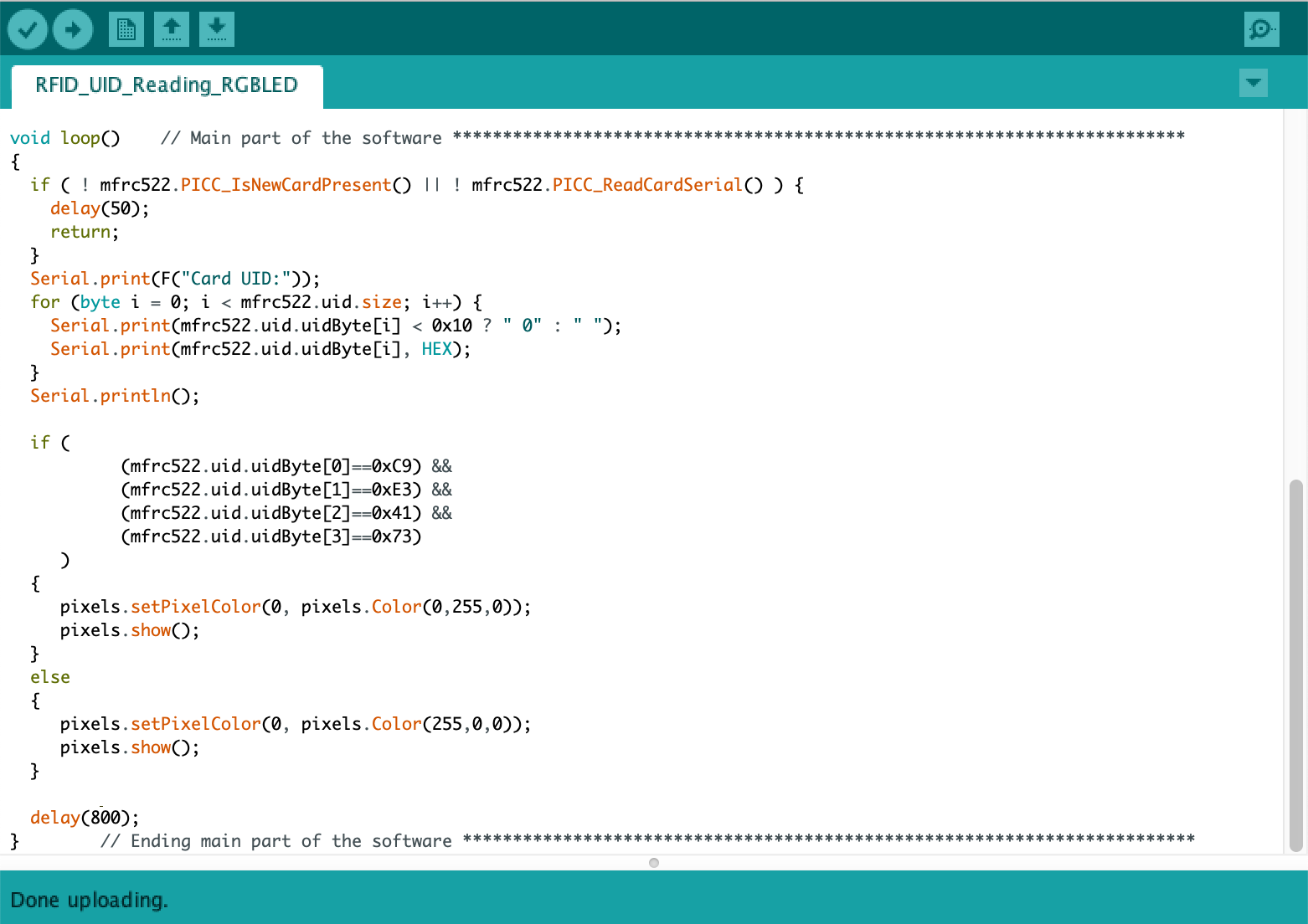  Open the 2nd Arduino program
Badge/Card’s Figures
 Customize it !!
RGB Led’s colour
RGB Led’s colour
Step 7
 Put a NFC Badge near the RFID Card
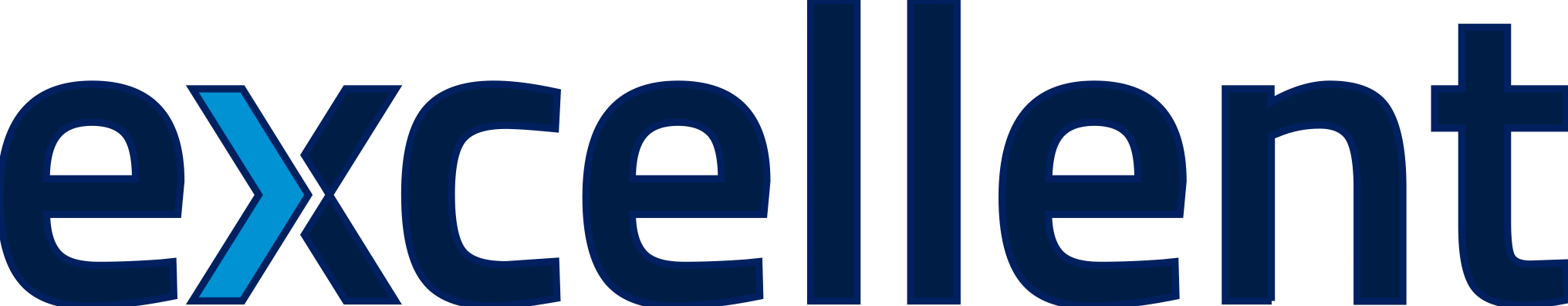  The RGD Led colour change !
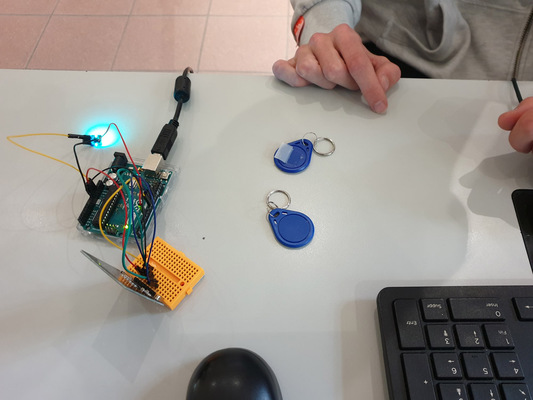 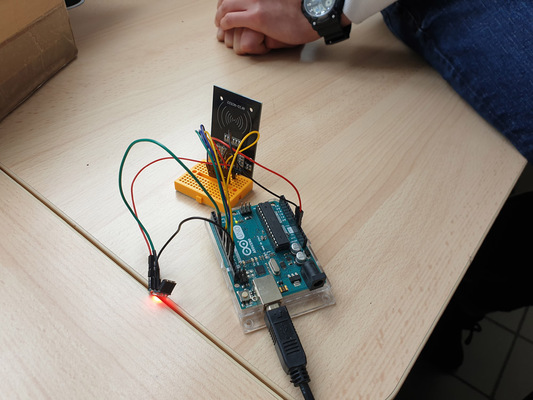 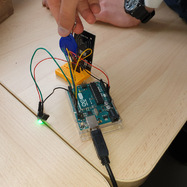 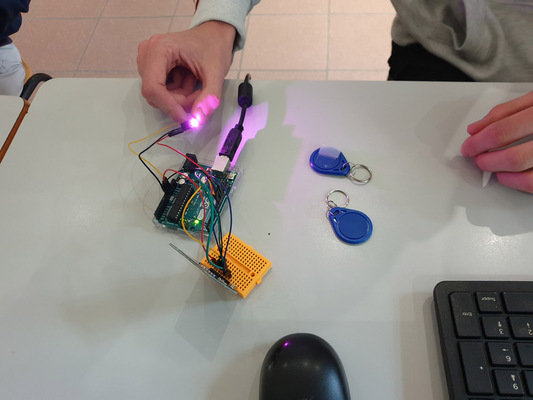 Step 7 (results)
Twinspace !!
 RFID Card Reader Page + poll
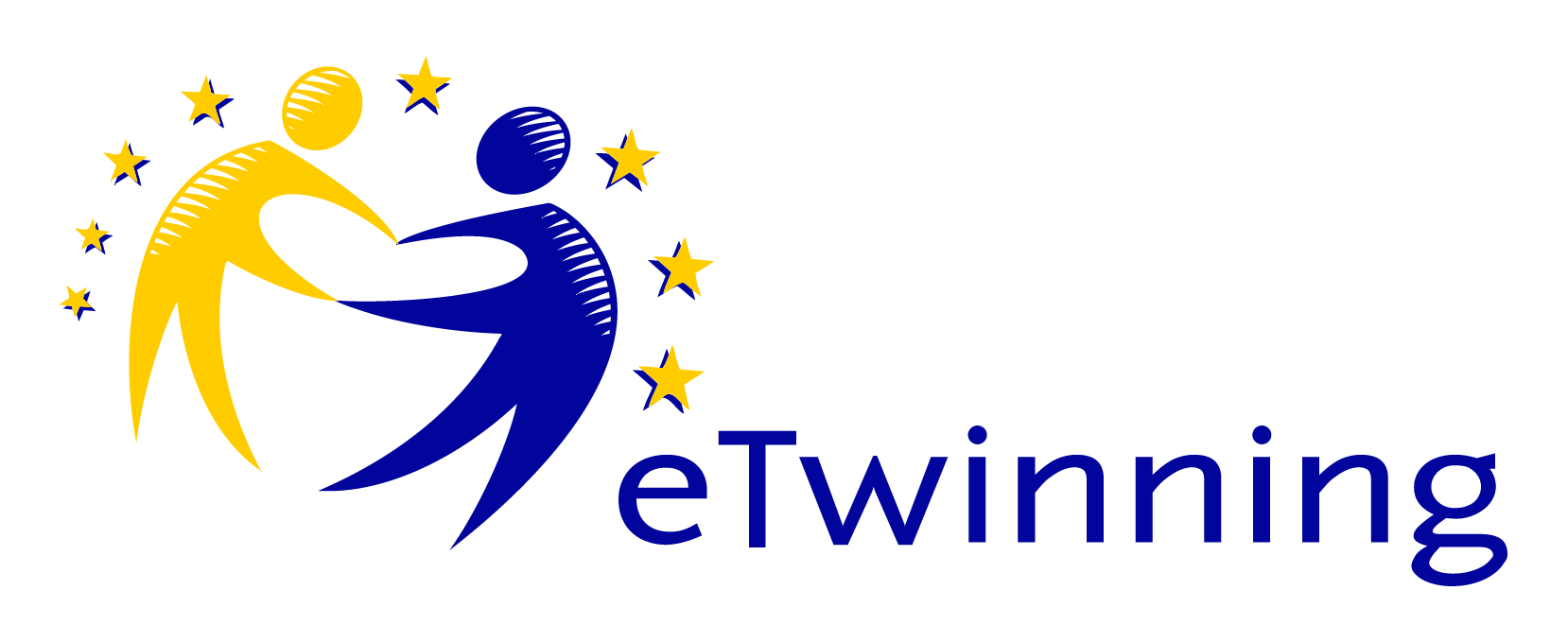  RFID Card Reader Report
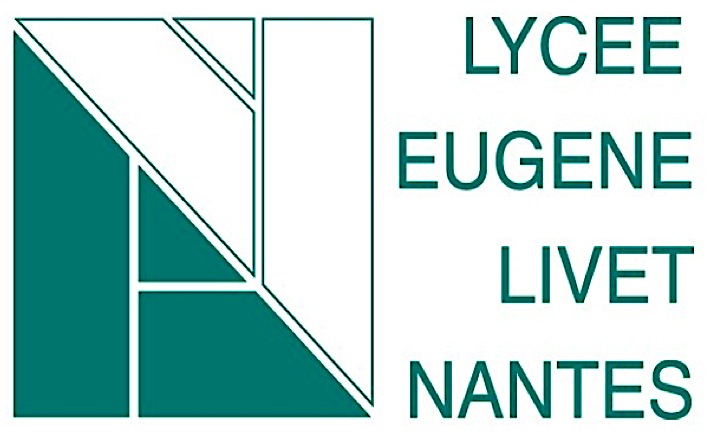 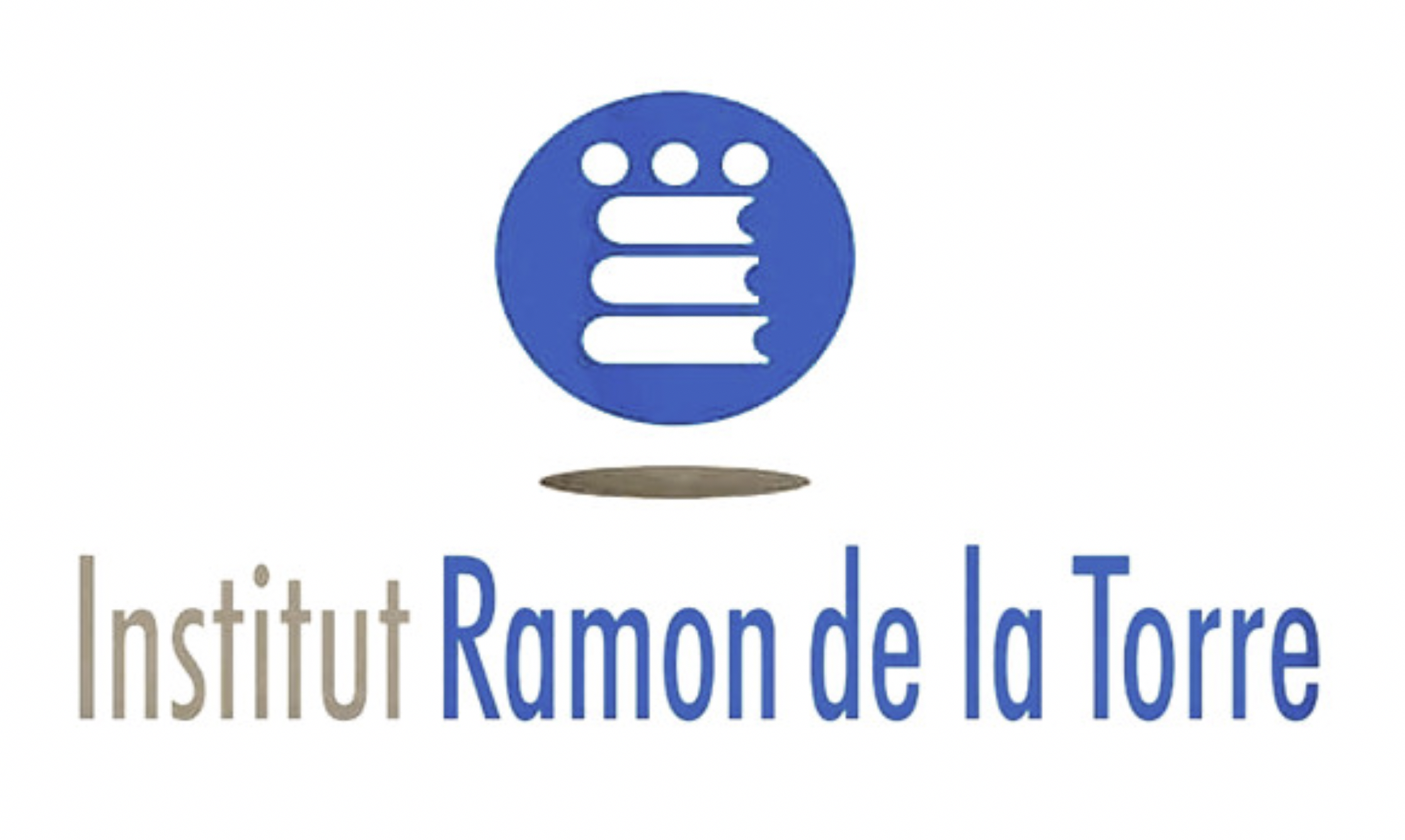 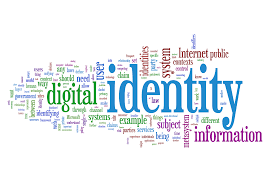 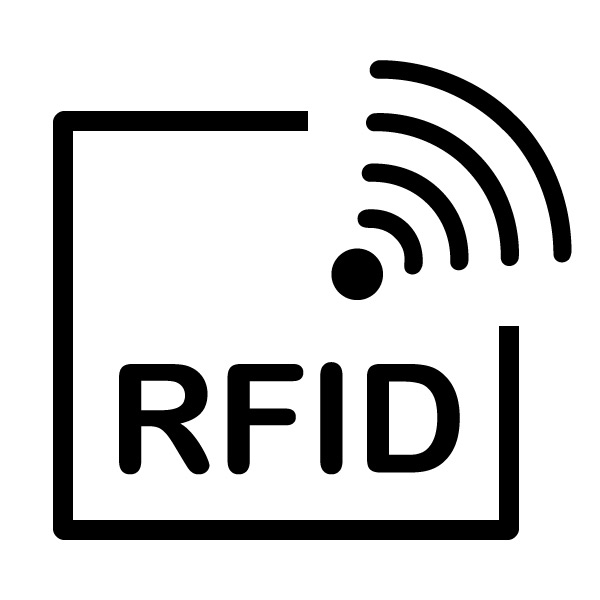 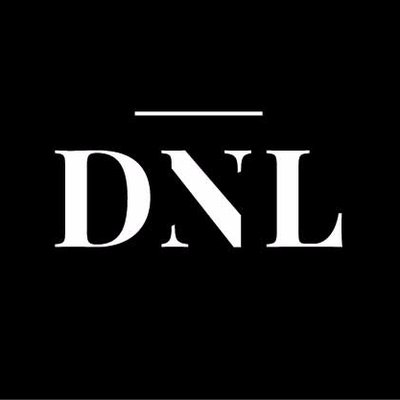 Thanks for listening !!Tanguy, Gabriel, Cyprien, Maxime
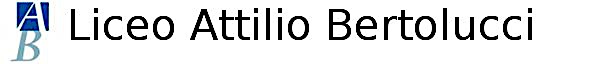 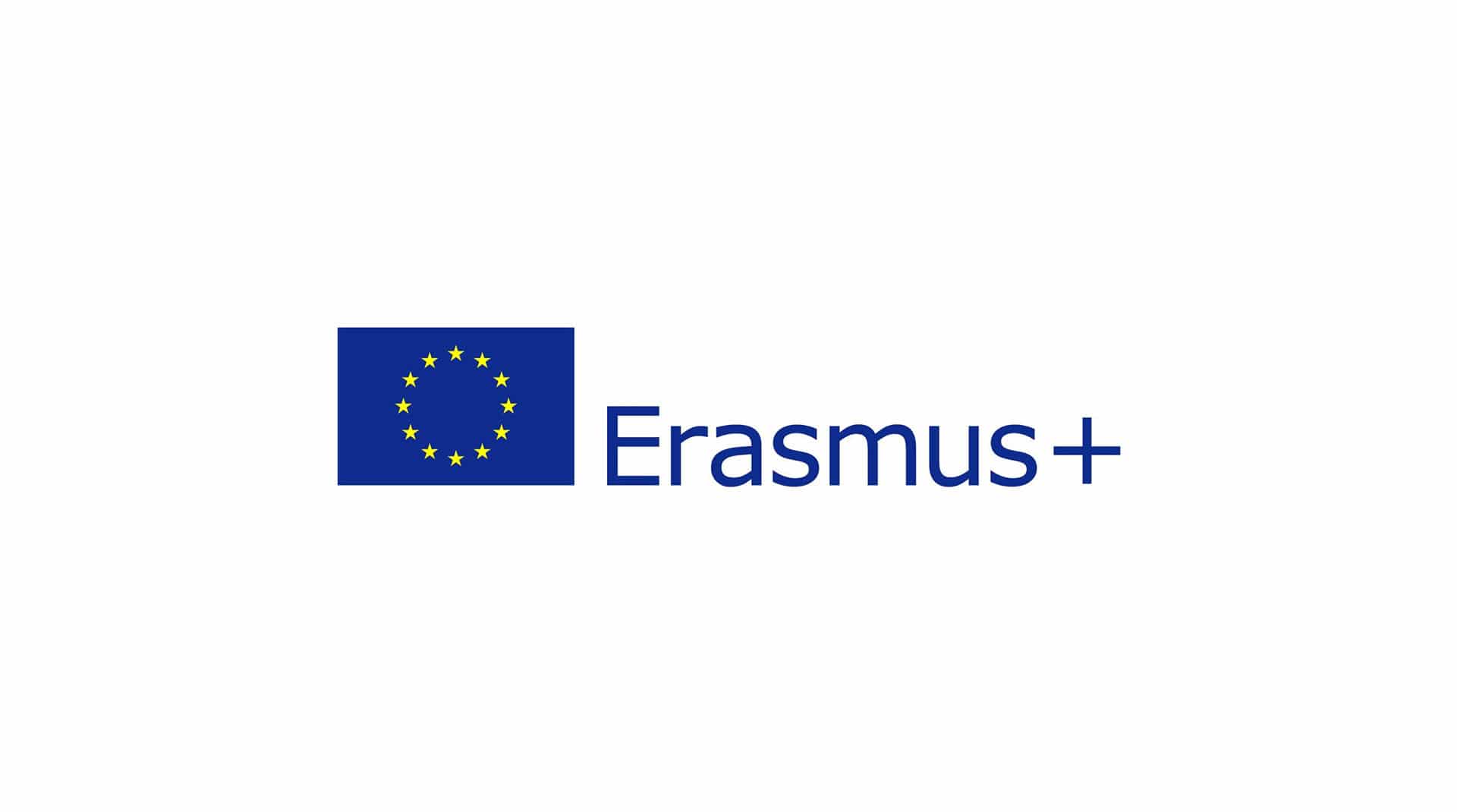